The Feast of the Assumption
R-1
S-01
[Speaker Notes: Use this slide as a focussing strategy to introduce the resource topic.          Read the title together and invite children to share something they know about Mary’s Assumption when God took Mary into heaven body and soul.                       Create a Mary prayer focus and tell the story of Mary’s Assumption and sing Mary hymns this week in class prayer. This story is not in the Bible – see Slide 6]
Learning Intentions
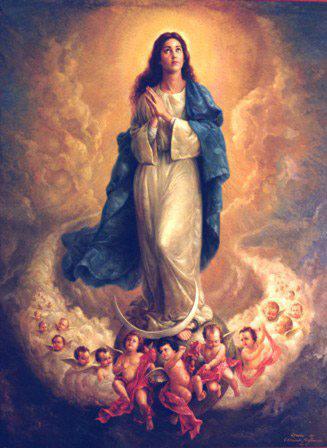 The children will:
recall that all creation is good and all created things, including people are connected
1)
recognise that Mary was taken body and soul to heaven because God loved her
2)
identify ways in which Mary’s Assumption shows what God will do for all people.
3)
R-1
S-02
[Speaker Notes: Read through the Learning Intentions with the class and identify some ideas/questions that might be explored in the resource]
All living things God created are good 
and are connected to each other
Children name 3 living things God created. 
Children think about one living thing and say how it is connected to other living things and show this in a pencil sketch.
Pope Francis loves God’s creation and wants all people to care for it. 
He has written a letter about caring for creation – watch the clip
R-1
S-03
Click the video button to play Laudato Si Animation
[Speaker Notes: Read and discuss slide title. Talk to children about what ‘connected’ means. Explain that Pope Francis is concerned about creation and how some people don’t care about it and are damaging it. He has written a long letter to the whole world about it.
Follow the prompts on the slide.
https://www.youtube.com/watch?v=o3Lz7dmn1eM
Laudato Si Animation  4:55 minutes
Children respond to the clip and share the messages they got from it. 
Each child can say why they think it is important to look after all of God’s creation.]
How can children of your age act on the messages from Pope Francis’ letter?
R-1
S-04
Click in the white box and write your text
[Speaker Notes: Notice and share the ways the children on the slide are caring for creation.            Teacher types on the slide ways children can respect and care for creation. 
Adapt Teaching and Learning Experiences 1, 2 & 3.]
God’s plan for creation is that one day it will all be perfect
God wants people to care for animals by loving them and keeping them healthy.
This will happen when …
God wants people to discover how everything 
in creation is connected and needs care.
This will happen when …
How children can help to bring 
creation to PERFECTION
R-1
S-05A
Click the images to reveal the text
[Speaker Notes: Children look at the pictures, read the statements and share their ideas about ways creation will be made perfect. 
Bringing things to perfection means helping plants, animals and people and all living things to be the most beautiful  they can be by loving and caring for them.]
God’s plan for creation is that one day it will all be perfect
God wants people to discover how everything in creation is connected and needs care.
This will happen when …
God is delighted when children create gardens 
that help to feed people who are hungry.
This will happen when …
How children can help to bring 
creation to PERFECTION
R-1
S-05B
Click the images to reveal the text
[Speaker Notes: Children look at the pictures, read the statements and share their ideas about ways creation will be made perfect. 
Bringing things to perfection means helping plants, animals and people and all living things to be the best they can be by loving and caring for them.]
God brought Mary to perfection when he took her body and soul to heaven
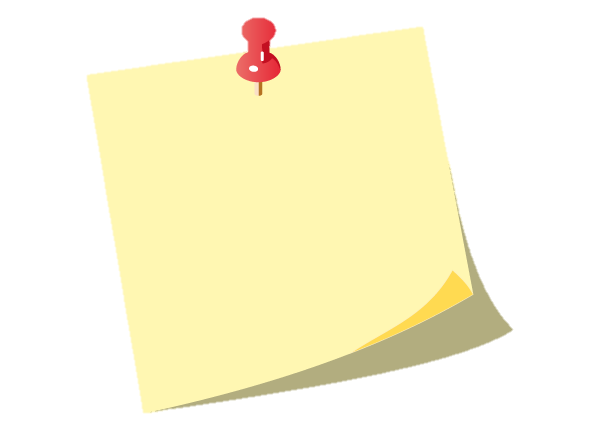 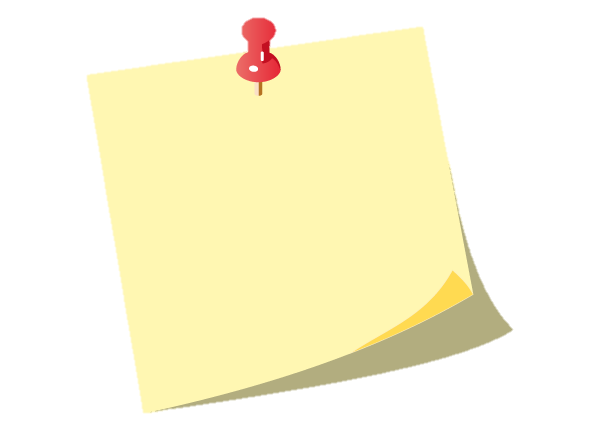 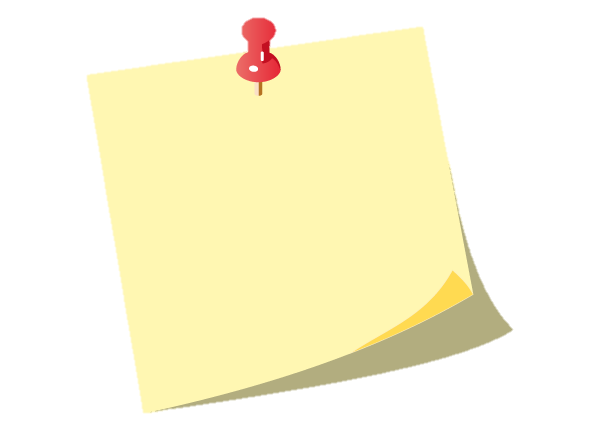 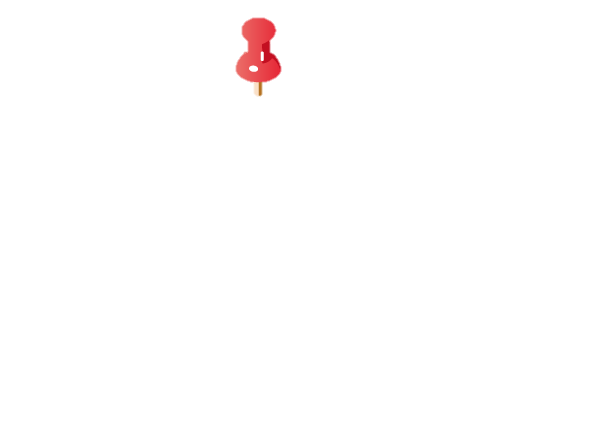 God’s plan for people as part of creation is that one day they will live in harmony with all creation and become perfect as Mary became perfect and was raised up to live forever in heaven  with God, Jesus, the angels and saints, and people we have known who have died. Close your eyes and imagine what that would be like and share one idea about it.
After Mary died God took her to heaven body and soul. God is showing us that one day all creation will be made perfect again and will be raised up like Mary was.                              Share what you think the world will be like when it is a perfect place for trees, plants, animals, birds and fish to live in.
God’s plan for creation is that one day it will all be perfect. All people can do their part to make this happen. What can children of your age do to make this happen?
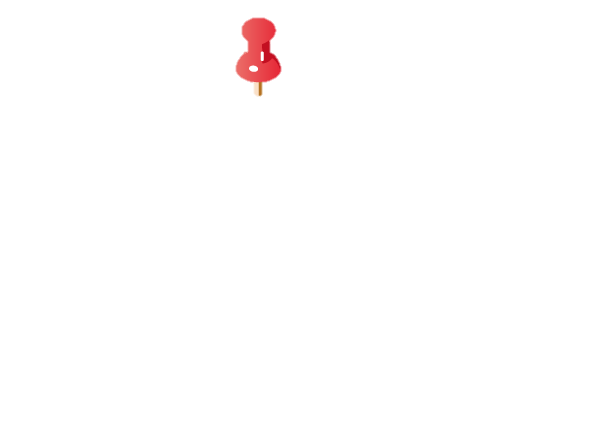 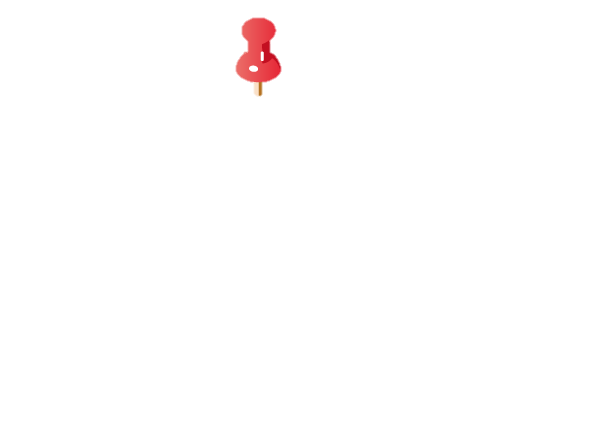 R-1
S-06
Click the pins on the right to reveal post-it notes.
[Speaker Notes: Listen to the story of the Assumption.
The Story of Mary’s Assumption
At the end of her life Mary died peacefully just as if she fell asleep. Her friends and the apostles took her body to be buried. They had loved and cared for her on earth and she had been a wise and loving friend to them. She had showed them how God wants people to love and care for each other. The story about Mary’s death is not written in the Bible but we know that she was assumed that means taken up into heaven. That means God lifted up Mary’s body and soul from her grave and Jesus received her into heaven. We call this Mary’s Assumption. God did this to bring Mary to perfection because she had loved God and Jesus so much during her life.  We can ask Mary to help us to be loving and kind to the people around us.
Read the post it notes and respond.]
This is how the Book of Revelation describes Mary in heaven when all creation is brought to perfection.
A great sign appeared in heaven: a woman clothed with the sun, and the moon under her feet, and on her head a crown of twelve stars; 
- Revelation 12:1 (NASB)
Children create their own art work according to how Mary is described in the Book of Revelation which is the very last book in the Bible.                                                                      
Look closely at the example in the stained glass window in the picture.                                                                                            
Look on Slide 9 for more ideas and different styles of painting.                                                                                                    
Make the Assumption Art Works into an exhibition to share with the school and parish to celebrate Assumption Day.
Include the verse from the Book of Revelation 12:1
R-1
S-07
[Speaker Notes: Show children the Book of Revelation in the Bible and let them describe where it is in the Bible and what the last word in the Bible is. (AMEN so be it) 
Read the verse from Revelation and work through the prompts on the slide for children to respond to.                                                                                                      Note the details described in the reading pictured in the stained glass window and include them in their own art work – See Slide 9.]
What does Mary’s Assumption 
mean for us?
Mary’s Assumption shows us that God will make all of creation new again and return it to how it was when it was first created and how it will be when it is raised up like Mary was.
Sample text line that is displayed on the blind.
What God did for Mary, God brought her to heaven and this shows us that God will do this for all people.
Mary is now the queen of heaven and earth and is often portrayed with a crown on her head.
People often surround statues of Mary with candles and flowers to show how much she is loved and honoured as a woman, a mother and a wise and loving friend.
R-1
S-08
Click the handle to move the blind down.
[Speaker Notes: Read each sentence and talk about what it means.
Children share how they could honour Mary on her Assumption feast day and plan what they could in their classroom. They could invite others to join them
They could have a Wear Blue for Mary Day.]
The Feast of the Assumption celebrates Mary and the great love God has for her
R-1
S-09
Click the worksheet button to go to the worksheet
[Speaker Notes: Make a copy of the worksheet for children to complete and add to their RE Learning Journal.
Children look closely at each image of Mary and decide their favourite and give their reasons.                                                                                                      Use some ideas from these examples of art when creating their own art work of Mary’s Assumption.
Adapt Teaching and Learning Experiences 4 & 5.]
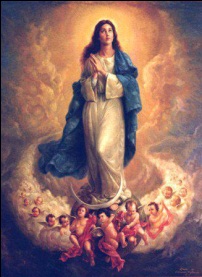 Check Up
1)
Name 3 things you learned about creation from Pope Francis’ letter - Care of our Common Home.
2)
How can children of your age help to save creation and bring it back to perfection how God planned it to be?
3)
God took Mary to heaven body and soul and God has promised that what he did for Mary he will do for all people which means  that one day all people will …
4)
Draw 3 ways people can show they love and honour Mary.
Which activity do you think helped you to learn best in this resource?
5)
6)
Questions I would like to ask about the topics in this resource are …
R-1
S-10
Click in each caption space to reveal text
[Speaker Notes: This formative assessment strategy will help teachers to identify how well children have achieved the Learning Intentions of the resource.
Teachers can choose how they use the slide in their range of assessment options.
A worksheet of this slide is available for children in Years 5-8 to complete.
The last two items are feed forward for the teacher.
Recording the children’s responses to these items is recommended as it will enable teachers to adjust their learning strategies for future resources and target the areas that need further attention.]
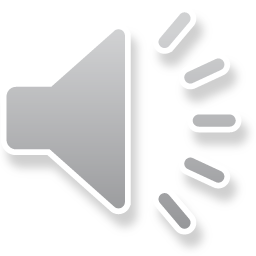 Time for Reflection
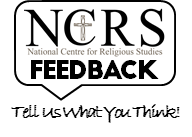 R-1
S-11
Click the audio button to stop reflective music
Click the audio button to play reflective music
[Speaker Notes: The MP3 is played to help create a reflective atmosphere and bring the children to stillness and silence as the teacher invites them to think about how God used Mary’s Assumption as the example of what will happen to them and to all of creation and what a wonderful time that will be when all of creation is made new and perfect.]
Mary is assumed to heaven
Look closely at each of the pictures of Mary’s Assumption and Mary Queen of Heaven on this Slide. Name one thing they all have -
Notice how each artist has shown in some way Mary’s perfection. Write your best idea about this here -


Describe your favorite image of Mary’s Assumption on the slide  and give some reasons for your choice here -


Complete the sentence – 
Mary’s Assumption is a promise that all people will
R-1
S-09
Worksheet              Name:                                 Date:
[Speaker Notes: This worksheet relates to slide 9]